Kepner-Tregoe Methodology
Skorkovský
Department of business economy
Feveloped by Charles H. Kepner and Benjamin B. Tregoe in the 1960s.
1
Apollo 13 – Houston, Houston, do you read me ?  We have a big problem….!
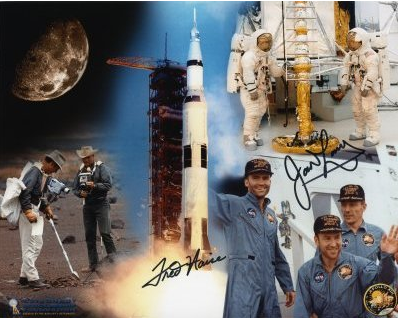 The Apollo 13 team is famous for bringing back the astronauts stranded in space by solving difficult and complex problems. The teams solving the problems has used the Kepner-Tregoe (KT) methodology !
2
Decision Analysis –serious one
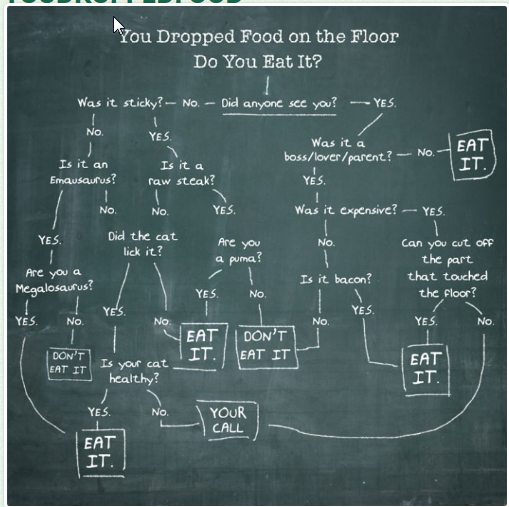 Sticky- lepkavý
Lick – olíznout
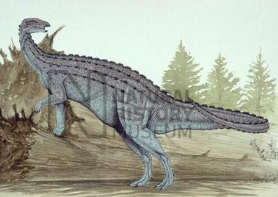 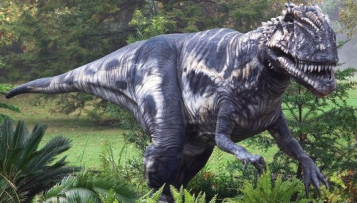 3
What is it K-T methodology  ?
Kepner Tregoe is used for decision making . 

It is a structured  methodology for gathering information and prioritizing and evaluating it.

It is very detailed and complex method applicable in many areas, which
is much broader than just idea selection. 

It is called also a root cause analysis and decision-making method. 

It is a step-by-step approach for systematically solving problems, making decisions, and analyzing potential risks.
4
Access situation (situation appraisal)
Identify concerns (problems) by listing them 
Separate the level of concern (importance, magnitude, level of influence) 
Set the priority level to measure seriousness of impacts (influence), urgency and growth potential 
Decide what action to take next (step by step approach)
Plan for who is involved, what they will be doing, where they will be involved, when it happened and the extent of involvement (magnitude)
5
WHO WHAT WHEN WHERE EXTENT
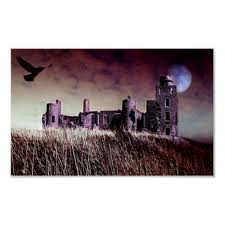 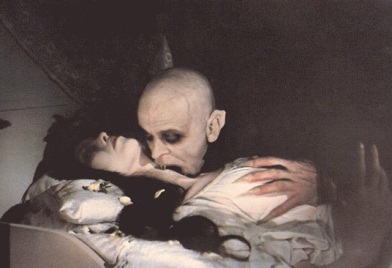 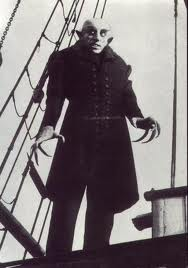 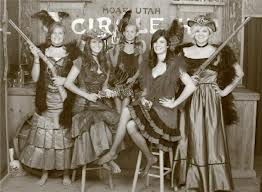 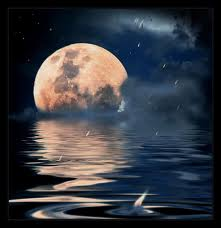 6
Make decision (A choice between two or more alternatives)
Identify what is being decided  
Establish and classify objectives (main ones, minor ones,..)
Separate the objectives into must (must to have) and want (nice to have)  categories (we have to assign importance factors from 1-10, where 10 is the most important want objective) and assign criterion rating (weights) 
Generate the alternatives (we can do  it that way or we can take another way as well)
Evaluate the alternatives by scoring the wants against the main objective – see next slides
Review adverse (harmful) consequences of your corrective steps (risk evaluation, risk assessment) 
Make the best possible choice what to do
7
Criteria rating
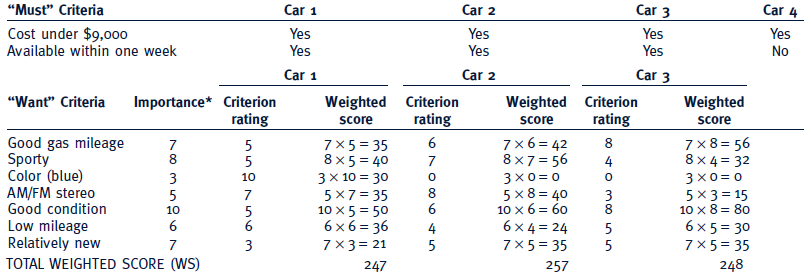 See similar example on the next slide
Importance can be understood as a Satisfaction score, 
meaning desirable but not essential. 
Criteria rating is related to want criteria and every car property
8
Which car to buy ?
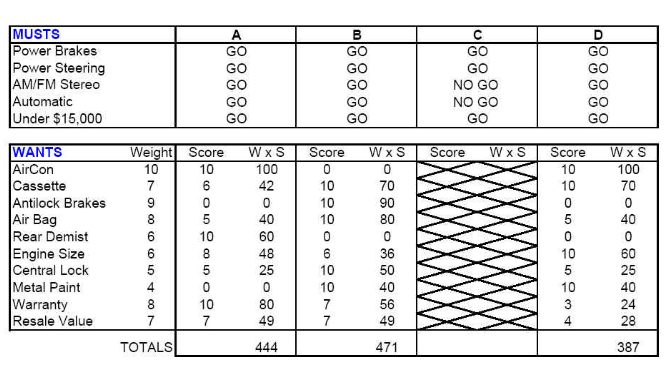 Criterion rating
go to slide 34 and back
Importance score, meaning
desirable but not essential.
9
See the Upcoming (approaching, next to come) and Potential Opportunity -Solutions
State the action
List the potential opportunities O{op1,  op2  ,..,opN}
Consider the possible solutions (e.g. the second one)
Take the action to address the likely cause/solution 
Prepare actions to enhance likely (possible) effects
10
Uncover and handle problems (problem analysis)
State the problem (definition and description of the problem)
Specify the problem by asking what is and what is not 
Develop possible causes of the problem
Test and verify possible causes 
Determine the most probable cause (root cause)
Verify any assumptions 
Try the best possible solution and monitor what will be a situation after applied correctives step
11
WHERE
and WHERE NOT
Description
WHERE
and WHERE NOT
Priority
(urgency)
Priority
(urgency)
Description
Description
Problem N
Problem 1
Causes
Situation
Situation
Causes
What
WhereWhenExtent
What
WhereWhenExtent
Big
 problems
Solution (corrective action) 1
Solution (corrective action) 1
Solution (corrective action) X
Solution (corrective action) Y
Problem 1´
Problem N´
Smaller
 problems
12
Decomposition, priorities and causes
Sub-problem 1
Priority1
Problem 1
Priority N
Sub-problem N
Problem 1
Cause 1
Sub-problem 1
Problem 2
Cause N
Sub-problem N
Problem 2
13
Example of problem manifestation (decrease of performance)
Change
Planned performance
performance
Unfavourable deviation

 What do we see, hear, feel,
 taste, or smell that tells us
 there is a deviation?
Real performance
time
Change
Final effect of the                              =  PROBLEM (e.g. server crashed)

Then we have to ask  : What, Where, When, and to what Extent –Size (how much, how many)?
14
Server crashed !!!! (home study !!!)
Server crashed (this is a very poor problem definition) 
The e-mail system crashed after the 3rd shift support engineer applied hot-fix XYZ to Exchange Server 123 (better definition of the problem)
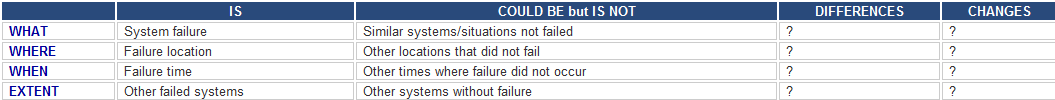 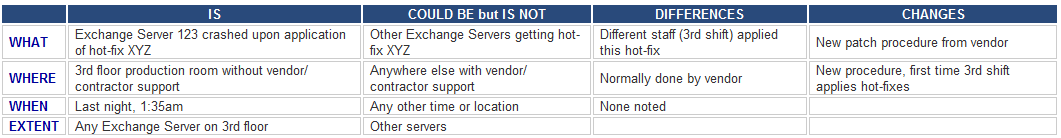 History (and best practice) says that the root cause of the problem is probably due to some recent change. WHAT, WHERE, WHEN and EXTENT will be shown on next slides
15
Test the Most Probable Cause(home study !!!)
Clarifying problem Analysis (example)
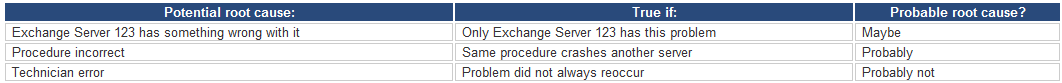 We have to ask (where Qi =QUESTION i) :
Question 		IS		IS NOT

What (identify)	Q1		Q2
Where (locate)	Q3		Q4
When (timing)	Q5		Q6
Extent (magnitude)	Q7		Q8
See next slides
16
Problem Analysis - What
Is
Is Not
What specific object(s) has the deviation?

What is the specific deviation?
What similar object(s) could have the deviation, but does not? (It did not happen)
What other deviations could be reasonably observed, but are not? (It did not happen)
Example for Is : 
1. What specific  object  IS related  to the defect? 
    Inventory Valuation Objects in database A
2. What specifically is the defect (deviation)?     Inventory Adjustment does not work  

1-> see setup  of the database and see differences 
2->see algorithm used for calculation and parameters  used.
      You can see , that in production calculation it dose not work
Example for Is Not :
 1.What specific  object  IS NOT related to the defect? 
       Inventory Valuation Objects in database B
  2. What specifically is  not the defect (deviation)?
   
1 -> Setup has another parameters On
2->  Algorithm is used also for production where not error
         occurs
17
See two MS Dynamics Setup screens (related to the problem specified recently)
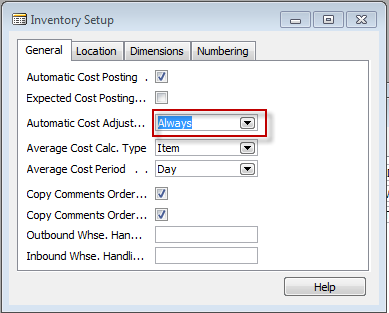 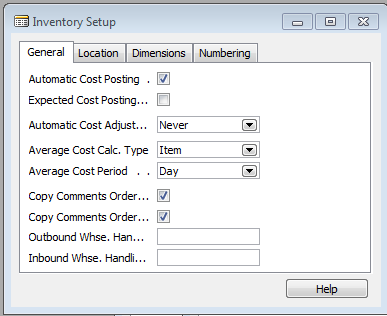 18
Problem Analysis - What
Is
Is Not
What specific object(s) has the deviation? 


What is the specific deviation? - bites on the neck
What similar object(s) could have the deviation, but does not? (It did not happen)  


What is the specific  deviation?  but does not? (It did not happen) – bites, anemia
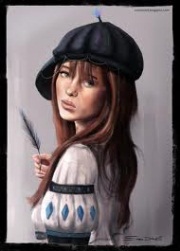 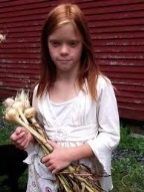 Example for Is : 
1. Nice young girl´s neck and strange
     look of anemic person
Girl with garlic  in her hands  
 No bites
 Zaftig
Example of Is Not :
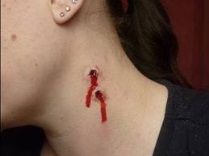 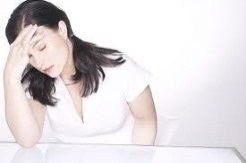 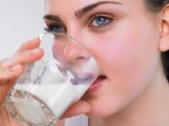 19
Another example for WHAT and IS and IS NOT
Example I.
Customer X and Customer Y both use product B  but only customer X was sent the wrong product  so the object IS Customer X , but  IS NOT  Customer Y 

Example II.
IS girl visited  Dracula lower castle without a bunch of garlic, but IS NOT not the one having bunch of  garlic and visiting Špiberk castle in Brno
20
Problem Analysis - Where
Is Not
Is
Where is the object when the deviation is observed? (geographically)

Where is the deviation on the object?
Where else could the object be when the deviation is observed, but is not?
Where else could the deviation be located on the object, but is not?
Example for Is :
Old castle in the mountains (Romania)
 
Where IS :  Romanian Carpathian mountains
 wher It is very easy to meet a lot of vampires
 there
Example for Is Not
Brno castle Spilberk
Where IS NOT possible to meet vampires
(only lovers and children and seniors)
21
Problem Analysis - When
Is
Is Not
When was the deviation observed first (clock and calendar time)?

When since that time has the deviation been observed?

When, in the object’s history or life cycle, was the deviation observed first?
When else could the deviation have been observed first, but was not?
When since that time could the deviation have been observed, but was not?
When else, in the object’s history or life cycle, could the deviation have been observed first, but was not?
See example next slide
22
Example for WHEN and IS and IS NOT
Customer X and Customer Y both use product B  but only customer X was sent the wrong product if Salesman Tony was on holiday in this time and Salesman  Mustafa was in charge, so the object  IS Salesman Mustafa , but  IS NOT Salesman Tony
23
Problem Analysis - Extent
Is Not
Is
How many objects have the deviation?

What is the size of a single deviation?
How many deviations are on each object?

What is the trend?
Occurrences?
Size?
How many objects could have the deviation, but don’t?
What other size could a deviation be, but isn’t?
How many deviations could there be on each object, but are not?
What could be the trend, but isn’t?
Occurrences?
Size?
24
Problem AnalysisEvaluate Possible Causes
Determine the most probable cause
Which possible cause best explains the IS and IS NOT information?
Which possible cause has the fewest, simplest, and most reasonable assumptions?
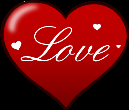 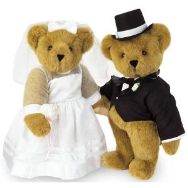 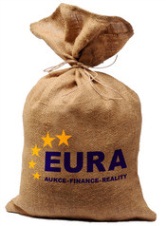 25
Problem AnalysisConfirm True Cause
What can be done to verify any assumptions made?
How can this cause be observed at work?
How can we demonstrate the cause-and-effect relationship (e.g. Current Reality Tree or Ishikawa Fishbone Diagram)?
When corrective action is taken, how will results be checked?
26
Let’s Look At Some Problems!
27
Systematic Problem Solving and Decision making Overview
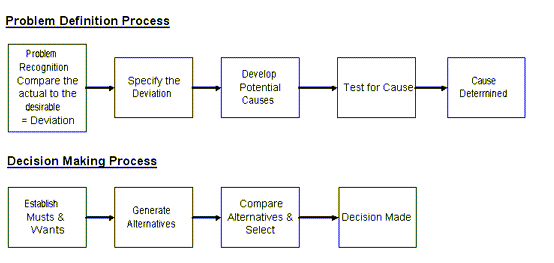 28
Planning the Next Steps
Problem Analysis
Do we have a deviation?
Is the cause unknown?
Is it important to know the cause to take effective action?

If the answer is YES to ALL three, than you have a big problem, Huston !!!
29
Problem analysis table template(Home study)
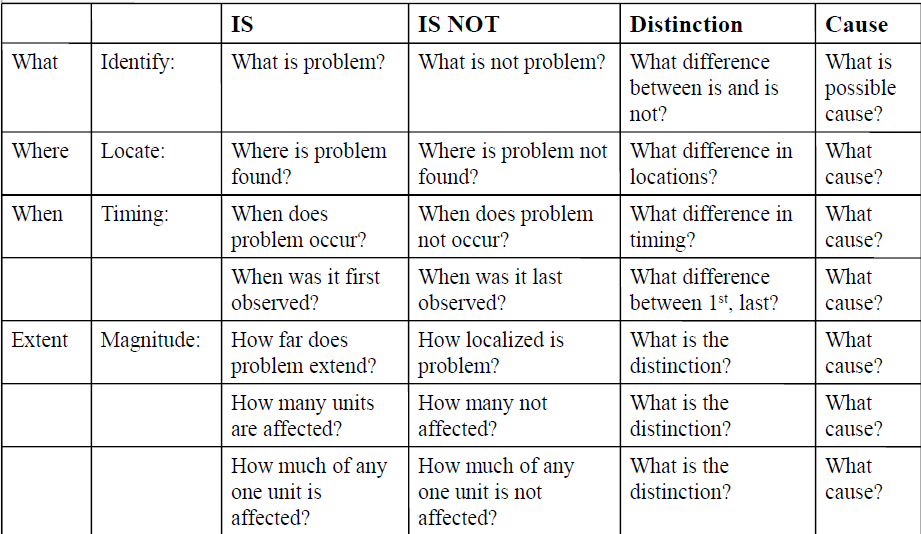 30
Problem description (example)
On a new model of airplane, flight attendants develop rash on arms, hands, face (only those places). It only occurs on flights over water.

Usually disappears after 24 hours. No problems on old planes over those routes. 

Does not affect all attendants on these flights, but same
number of attendants get it on each flight. Those who get rash have no other ill effects. 

No measurable chemicals, etc., in cabin air.
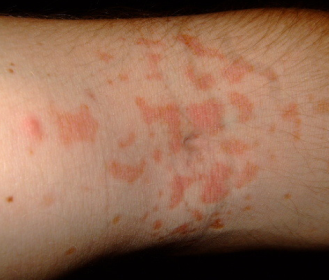 Rash arm ->
31
Problem analysis real table
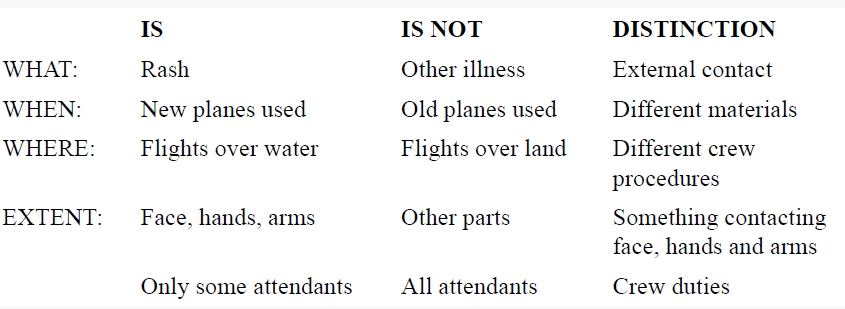 Distinction=Difference
32
Results ????
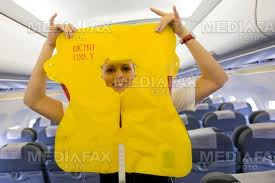 33
Tree of the casual relationships I –example
Decline of revenue due to :
Lower merchantability of the items
New competitors 
Change of the customer preferences
Poor (not sufficient) quality of the item
Restriction of capacity production 
Downtime due to machine failure, obsolete machinery,  irregular maintenance
Change of the legislation (change of the health rules)
See tree
34
Revenue decline
Decline of 
demand
Lower production
Decrease of production capacity
Change of the 
customer preferences
New competitors
Lower quality
Machinery downtimes
Change of the health rule
…
…
…
Machinery is liable 
to breakdowns
…
35
Let’s Look At Some Problems again!
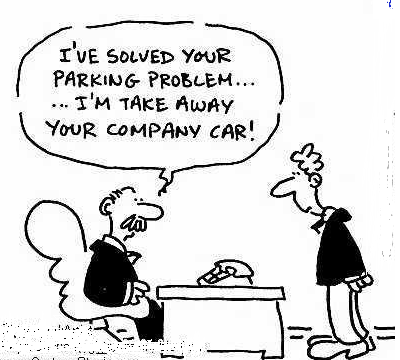 36
Decision making process
Problem definition
Requirements identification
Goal establishment
Evaluation criteria development 
Select decision –making tool
Apply tool (K &T, Pros-Cons,…)
Check
37
Step 1 and Step 2
Step 1 Problem: Pick a replacement vehicle for the motor pool fleet

The definition of the problem dictates the requirements. As the vehicle is for a motor pool, the requirements will differ from those for a family car, for example.


Step 2 Requirements:

1. Vehicle shall be made in U. S. A.
2. Vehicle shall seat at least four adults, but no more than six adults
3. Vehicle shall cost no more than $28,000
4. Vehicle shall be new and the current model year
38
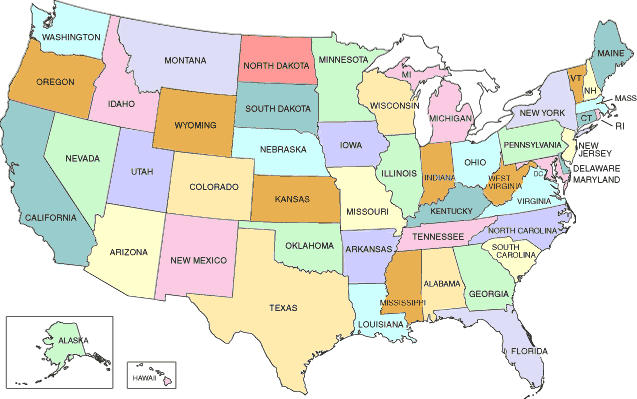 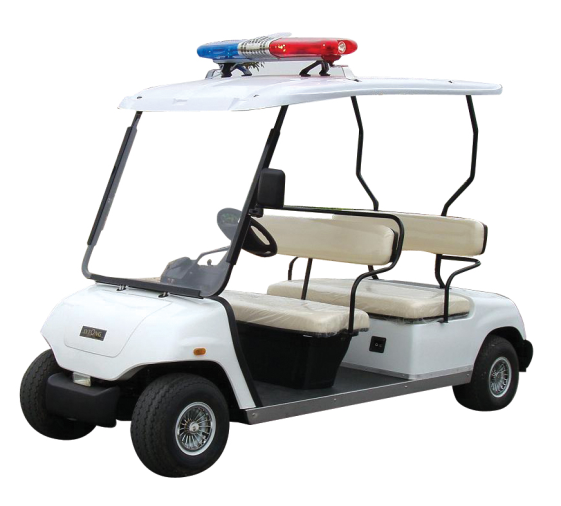 Min
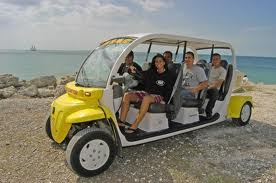 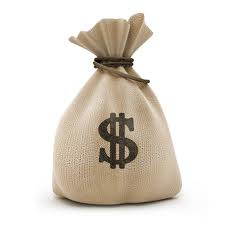 Max
Max 28000 USD
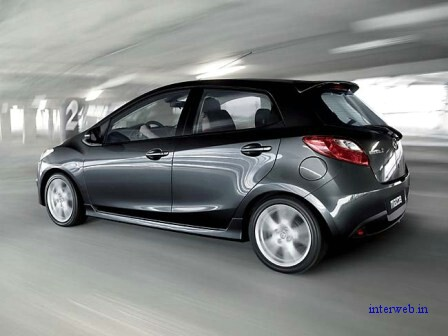 New car
(current  model)
39
Step 3 and Step 4
Step 3 Goals:
· Maximize passenger comfort
· Maximize passenger safety
· Maximize fuel-efficiency
· Maximize reliability of the car
· Minimize investment cost 

Step 4 Alternatives:
There are many alternatives but the requirements eliminate the consideration of a number of them:

Requirement 1 eliminates the products not manufactured in the USA
Requirement 2 eliminates vans, buses, and sports cars (Ferrari no !!!!)
Requirement 3 eliminates high-end luxury cars
Requirement 4 eliminates used vehicles
40
Step 5
Step 5 Criteria:

“Maximize comfort” will be based on the combined rear  seat leg and shoulder room. (Note: front seat passenger  leg and shoulder room was found to be too nearly the same to discriminate among the alternatives.)  5

“Maximize safety” will be based on the total number of stars awarded by the National Highway Traffic Safety Administration for head-on and side impact.  10

“Maximize fuel efficiency” will be based on the EPA fuel consumption for city driving.  7 

“Maximize reliability” will be based on the reliability rating given each vehicle by a consumer product testing company. 9

“Minimize Cost” will be based on the purchase price. 10
Weighted criteria vector  C(5,10,7,9,10) are values assigned  by decision makers  !!!!
41
Kepner-Tregoe table 
(for 4 cars : Arrow, Baton, Carefree and Dash)
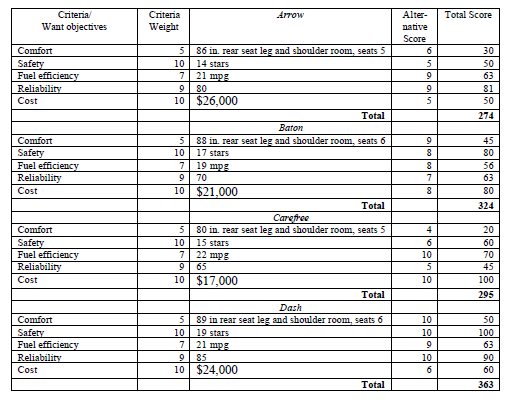 42
Last step – Validation (check)
Last Step  Validate Solution:


The totals of the weighted scores show that the Dash most nearly meets the wants/goals (or put another way, has the most “benefits”). Dash meets all the requirements and solves the problem !!!
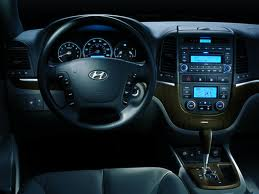 Go back to slide 9
43
Thanks for Your attention
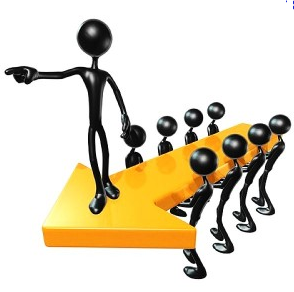 44